Introduction to Synthetic Biology
presented by Dr. Natalie Kuldell
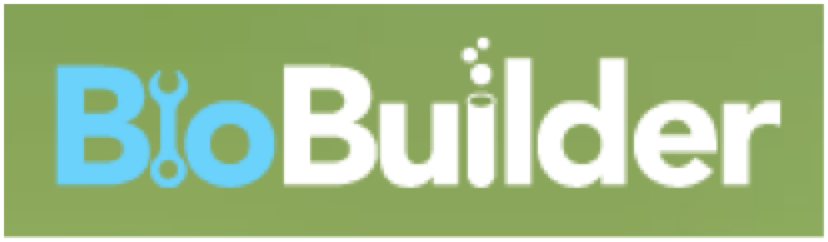 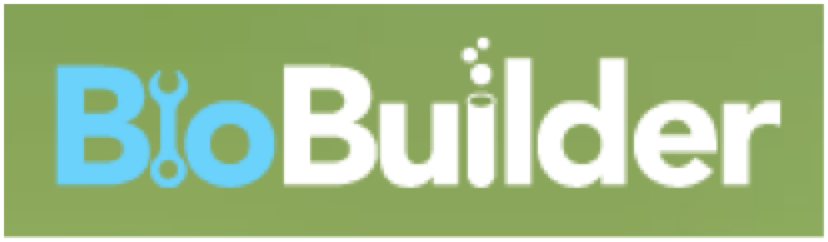 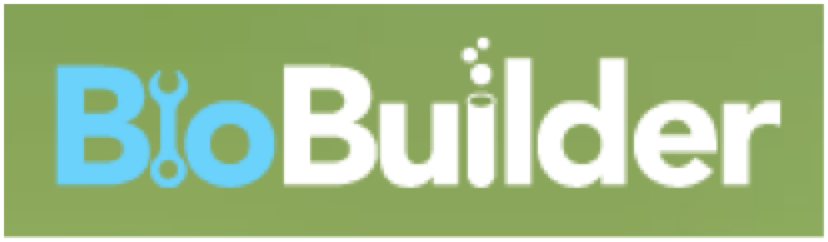 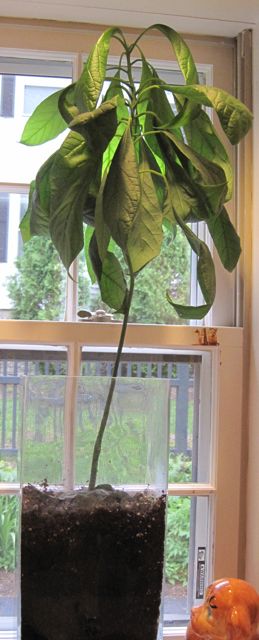 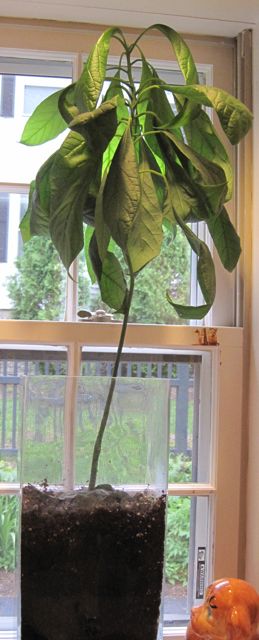 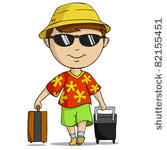 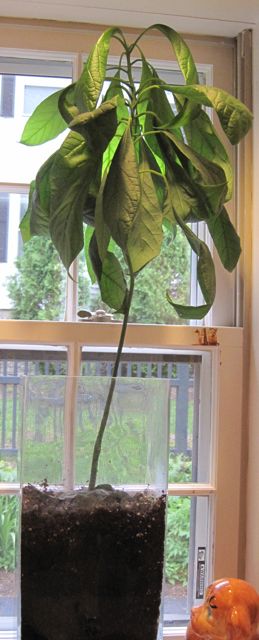 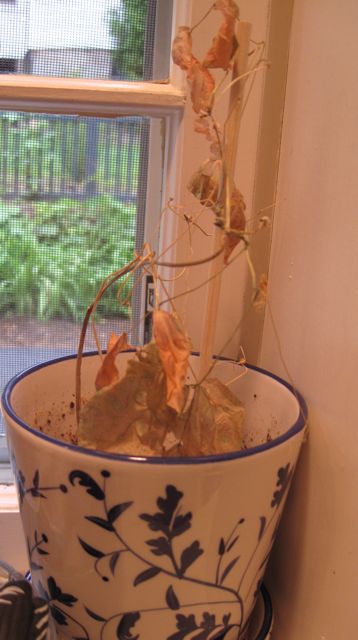 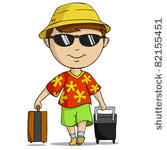 ELECTRICAL engineering solution
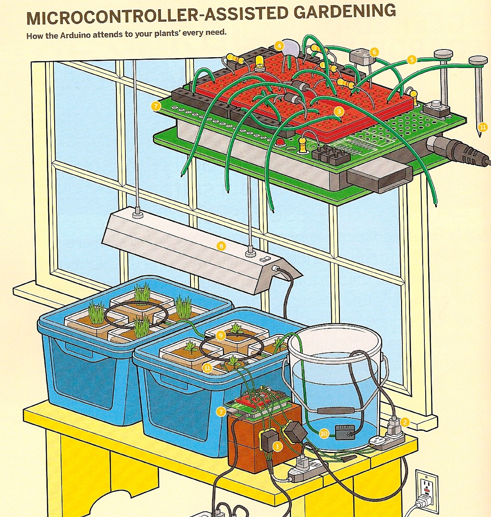 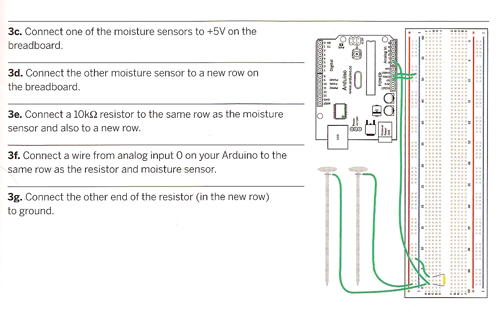 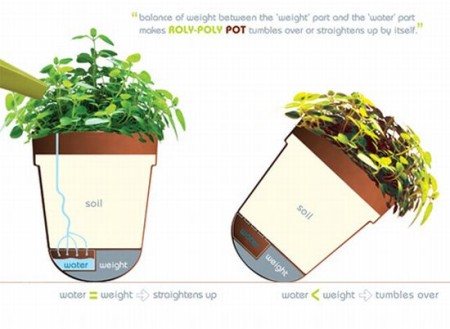 water = weight 	      water<weight
MECHANICAL engineering solution
BIOLOGICAL engineering solution
BIOLOGICAL engineering solution
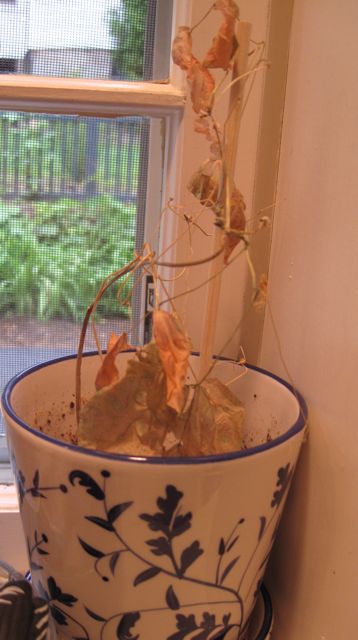 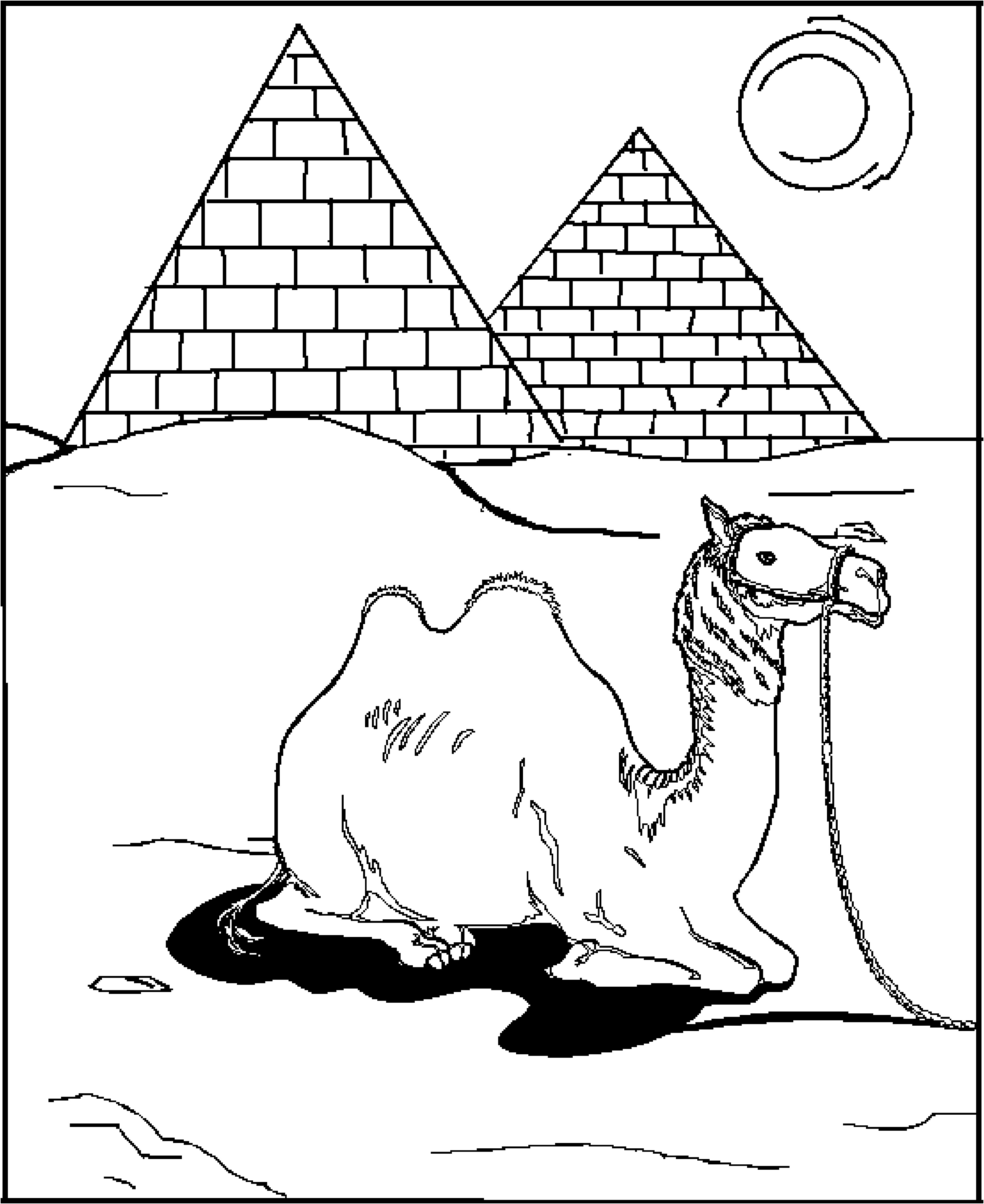 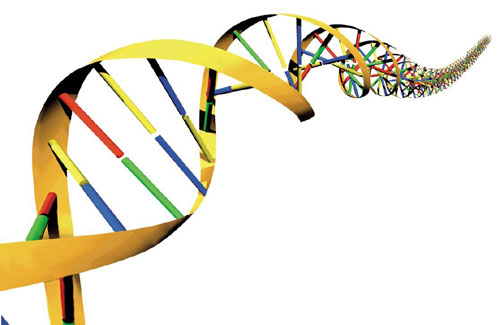 BIOLOGICAL engineering solution
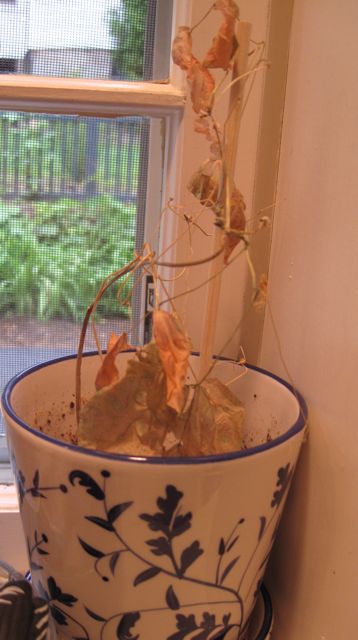 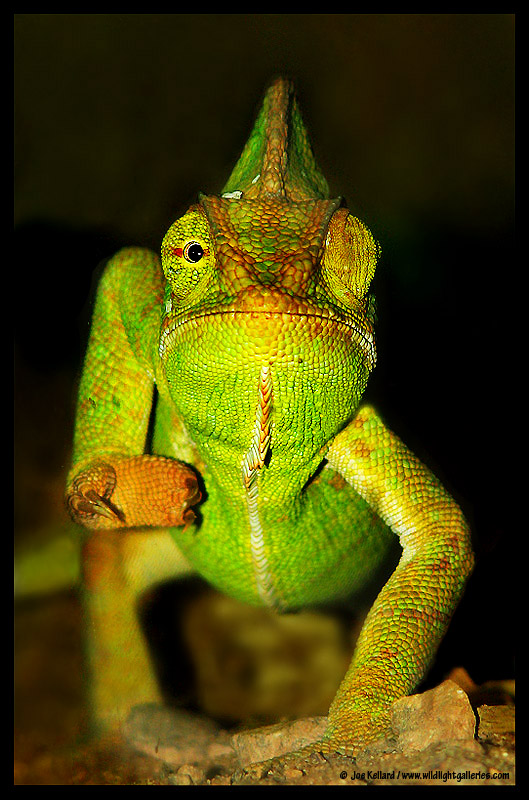 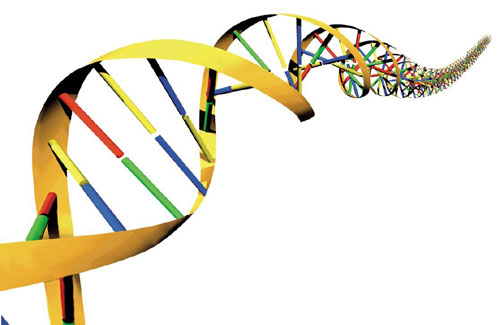 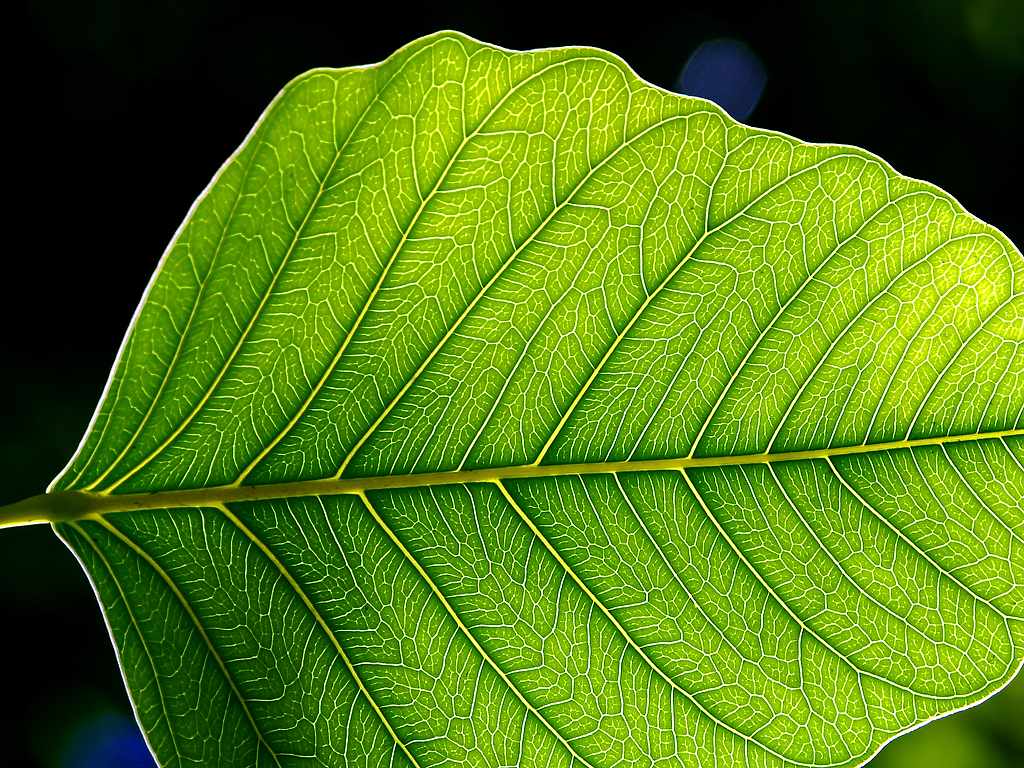 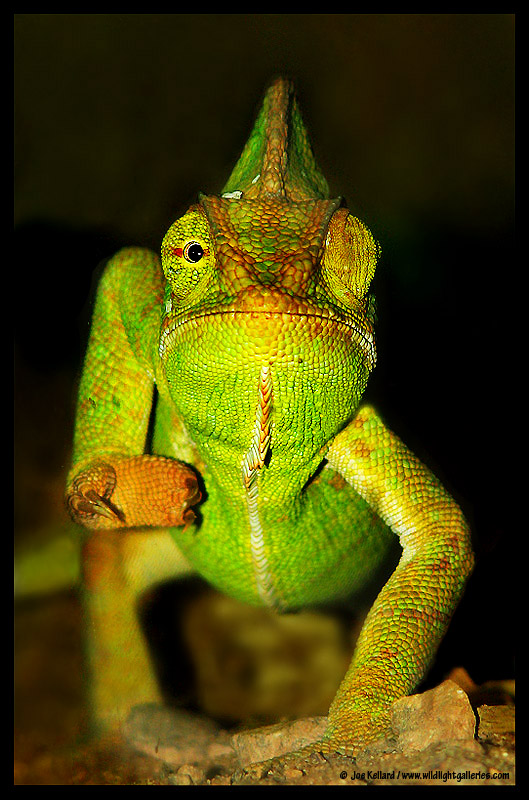 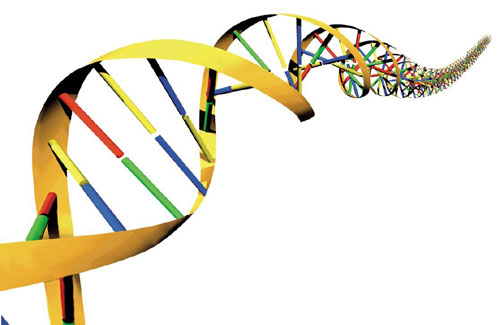 Genetic Engineering
rDNA
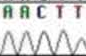 Sequencing
PCR
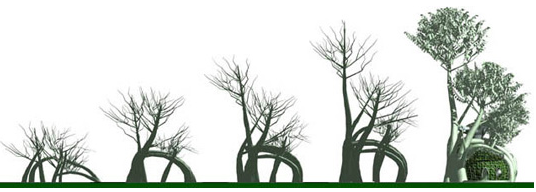 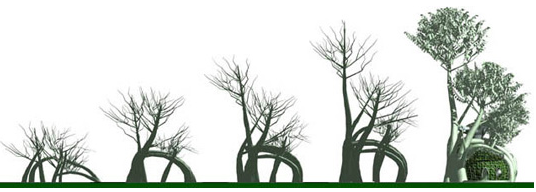 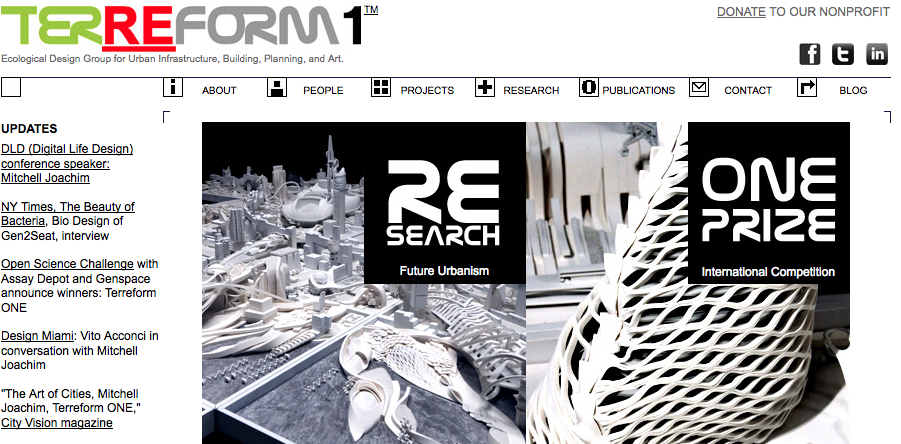 Synthetic Biology
Standardization
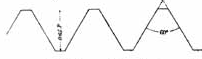 Abstraction
Synthesis
A+A+C+T+T…
Genetic Engineering
rDNA
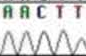 Sequencing
PCR
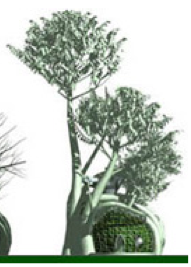 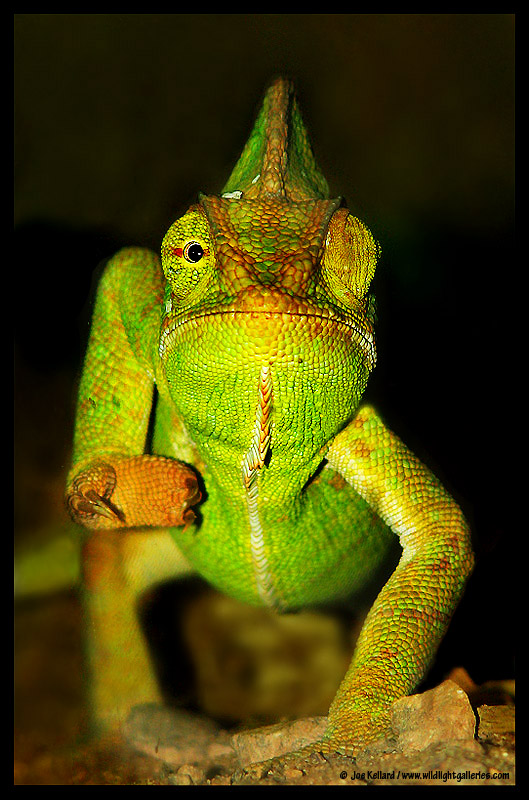 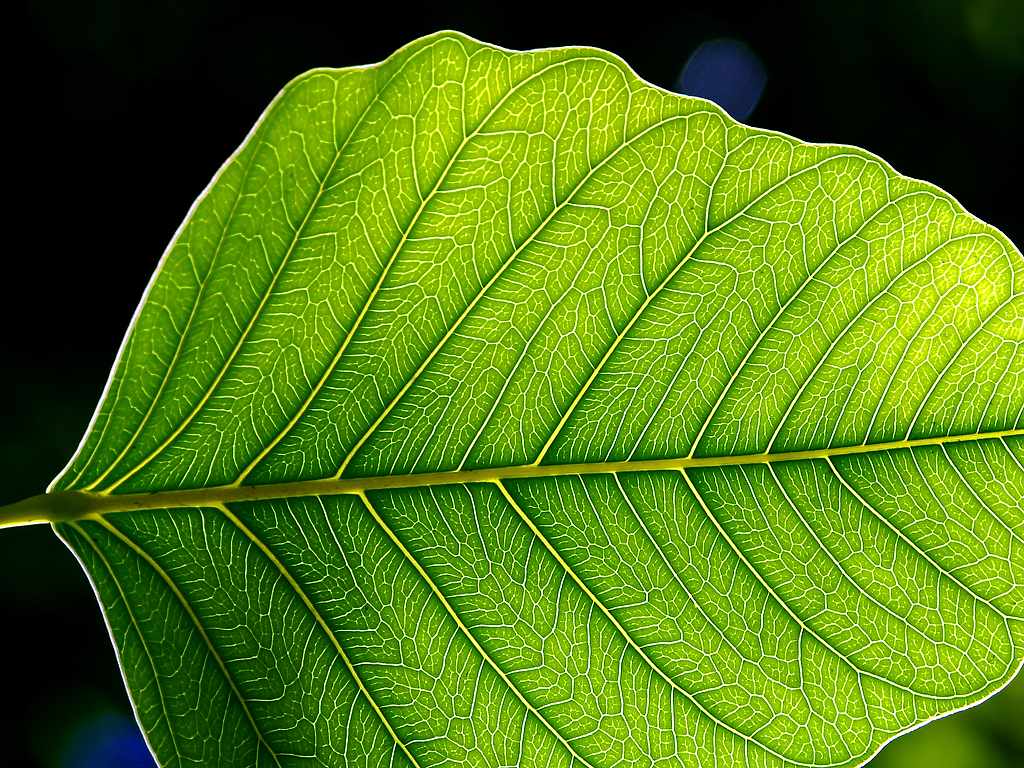 Writing DNA: Synthesis
Genome sequence
Biology
DNA
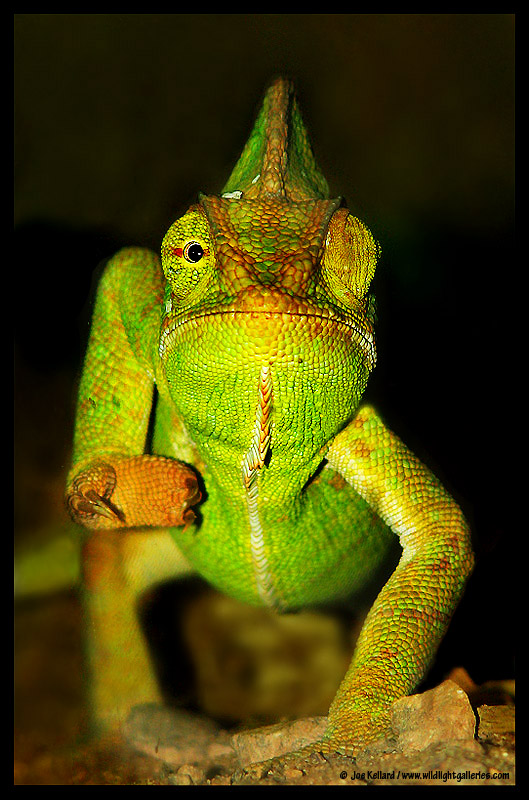 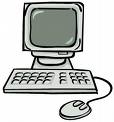 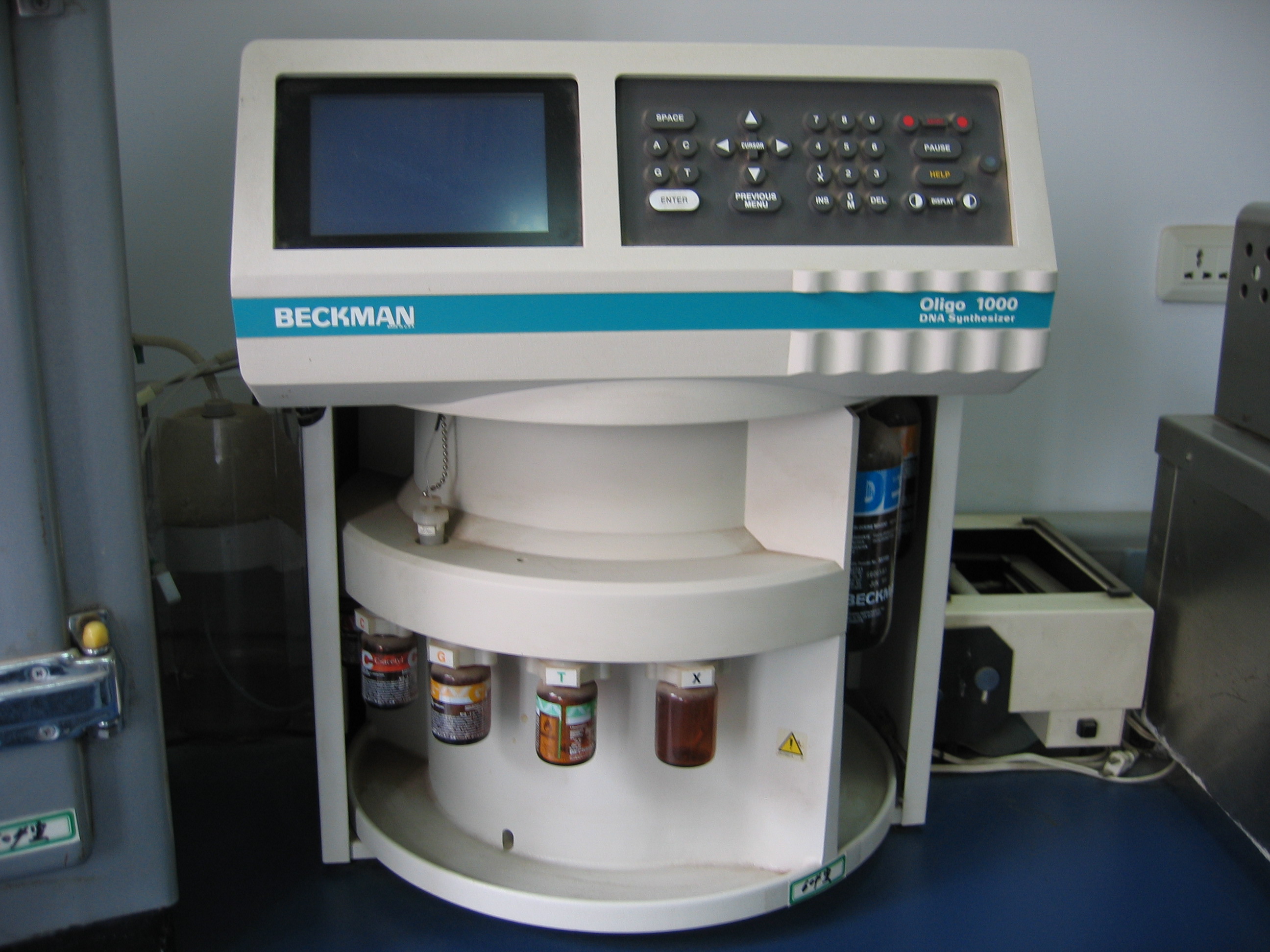 Analog
Digital (G, A, T, C)
Analog
Physical Material
Information
Physical Material
Note: not everyone likes this
Note: this is getting cheaper to do
Synthetic Biology
Standardization
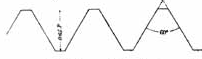 Abstraction
Synthesis
A+A+C+T+T…
Genetic Engineering
rDNA
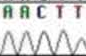 Sequencing
PCR
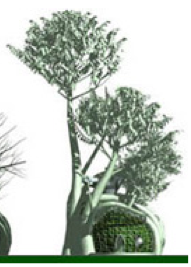 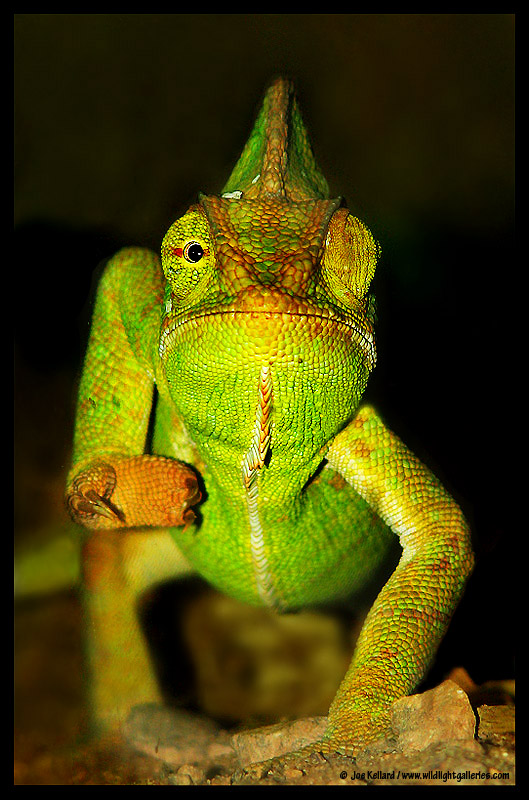 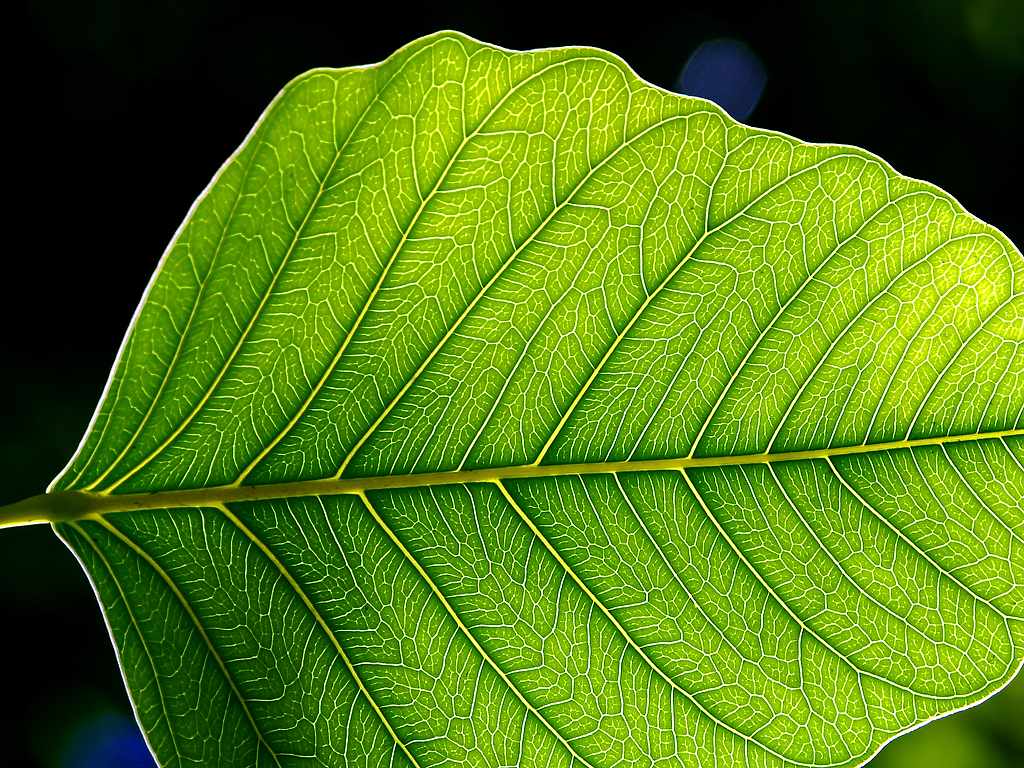 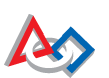 FIRST Robotics Competition
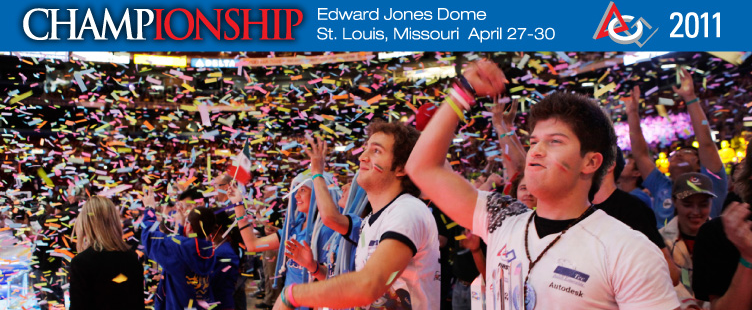 352 teams/8,800 high-school students/from five countries

■Robots are built in six weeks from a common kit of parts provided
by FIRST and weigh up to 150 lbs. ■
“Can simple biological systems be built from standard, interchangeable parts and operate in living cells?”
international Genetically Engineered Machines competition
Synthetic Biology
Standardization
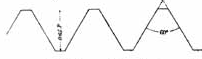 Abstraction
Synthesis
A+A+C+T+T…
Genetic Engineering
rDNA
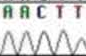 Sequencing
PCR
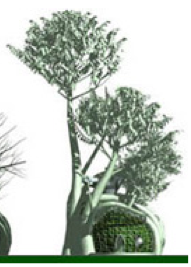 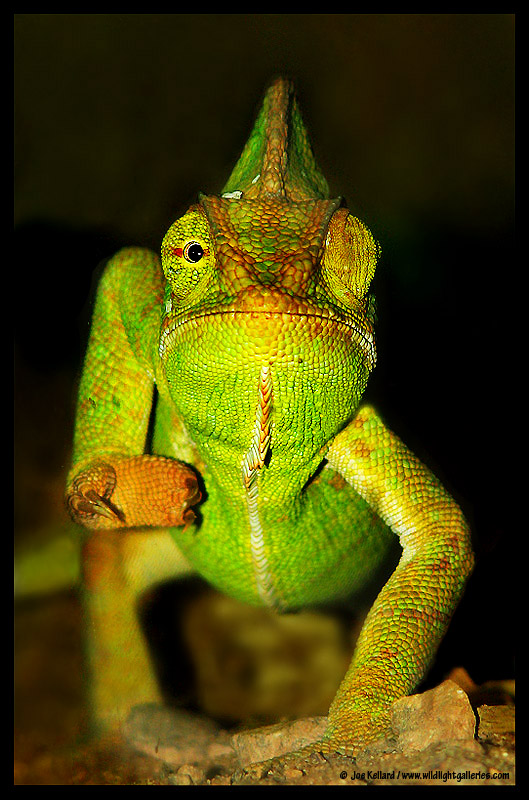 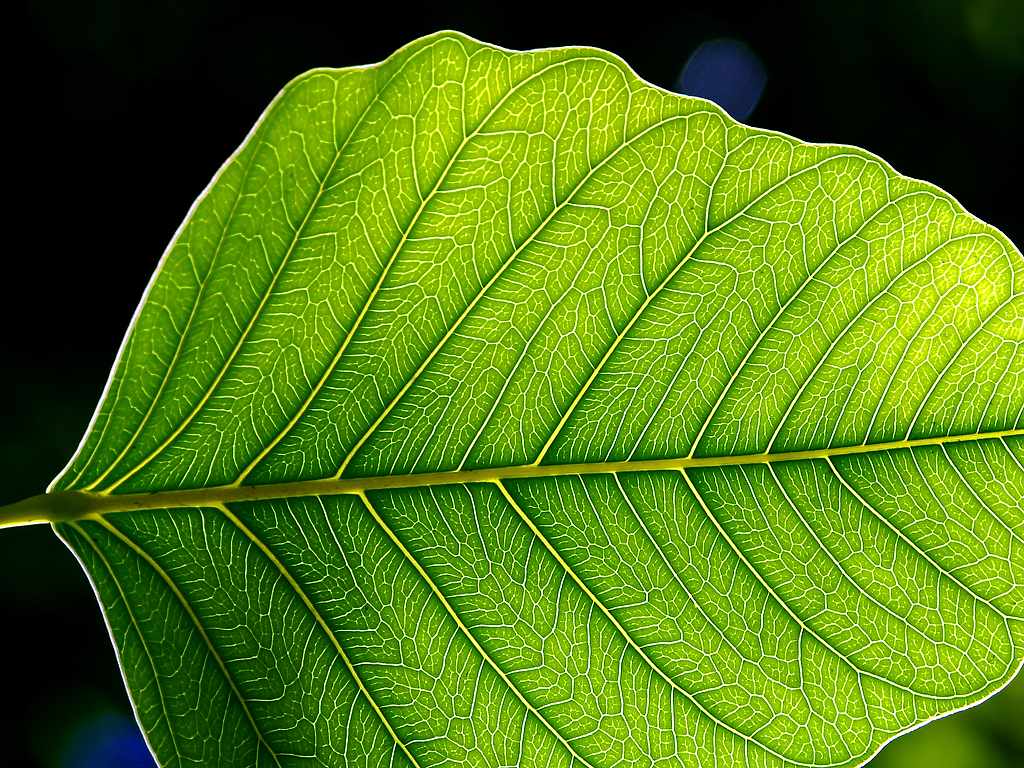 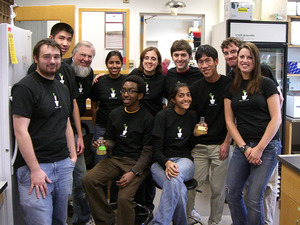 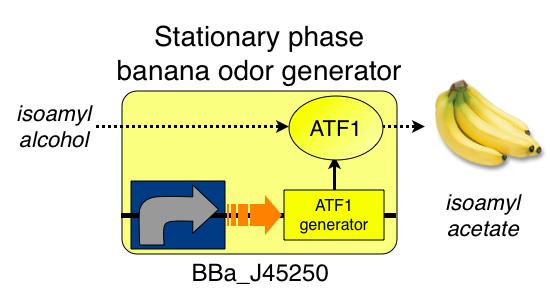 Comment from a student watching iGEM video: “The video was more than halfway over by the time I realized that BGD and WGD were actually complexes of genes, promoters, inverters, and other pieces of DNA that, when coupled together, could synthesize the chemicals needed to produce the banana and wintergreen smells. In explaining their project, the IGEM team had essentially reduced the complex process of biological manipulation to the seemingly simple matter of starting with some input (e.g. precursors) that would produce a desired output (e.g. smell).”
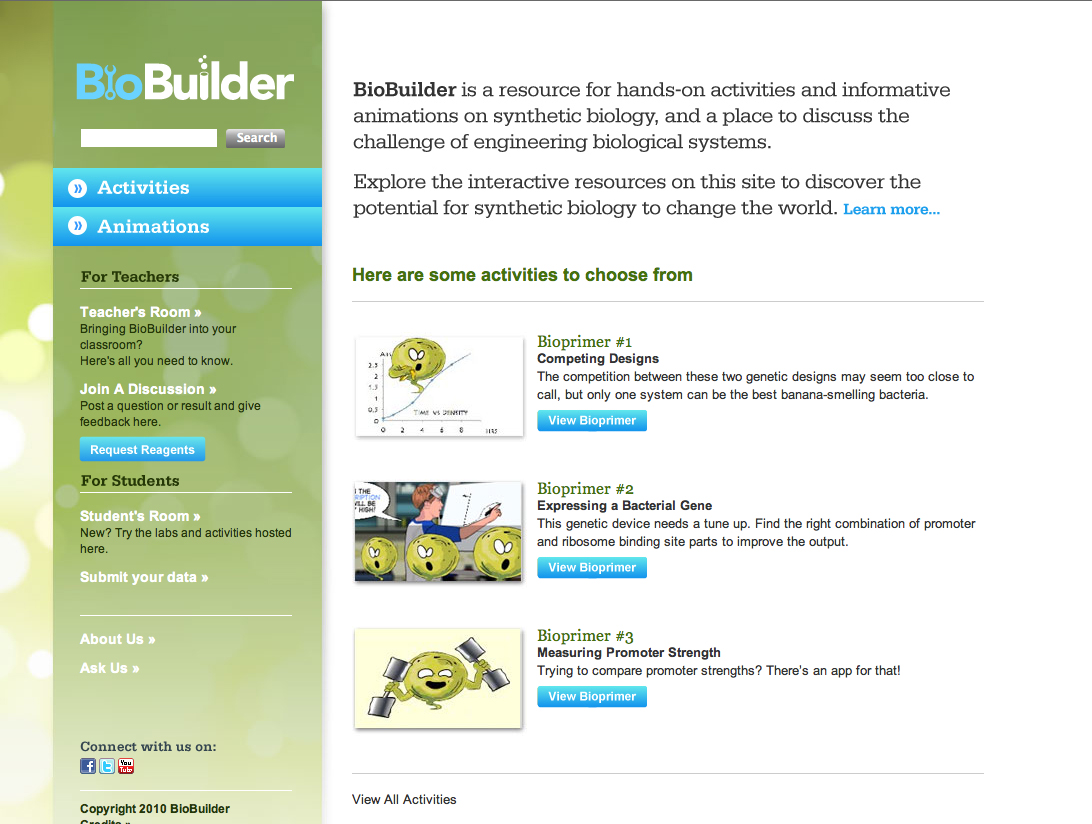 Introduction to Synthetic Biology
presented by Dr. Natalie Kuldell
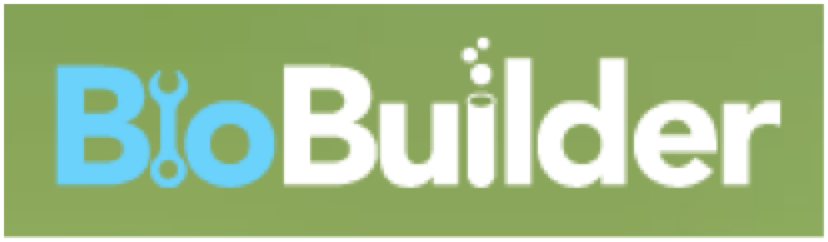 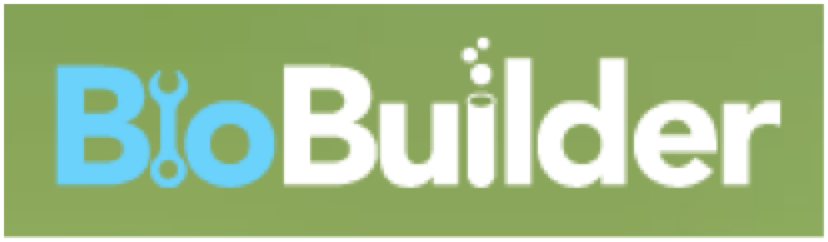 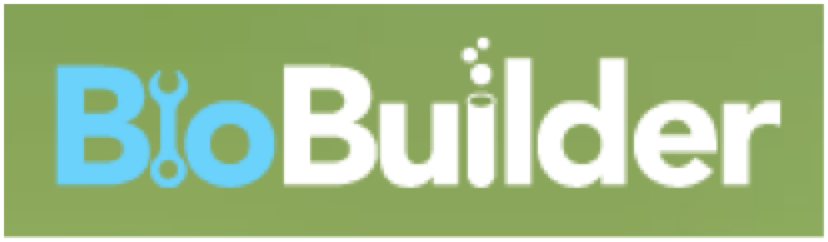